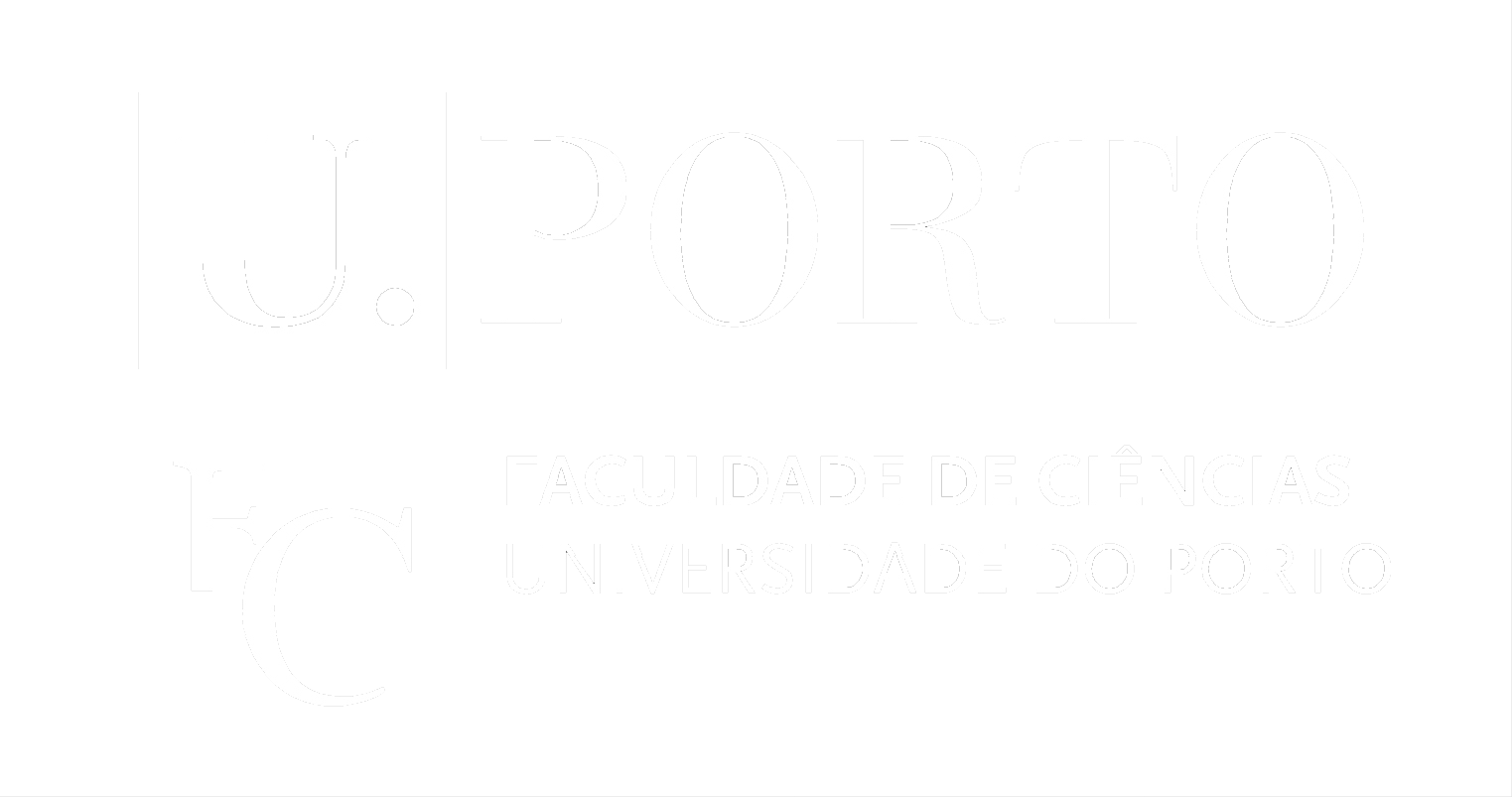 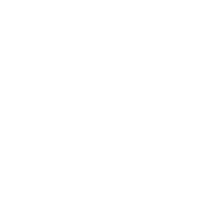 Encontro em Ensino e Divulgação das Ciências
Título do poster
Autores e afiliação
Sugestão tamanho: A0 – 841 x 1189 mm